openIMIS & CORE-MIS
Developer Onboarding
2023-03-28
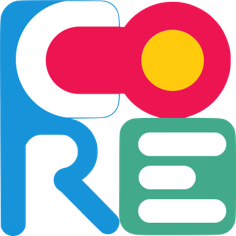 Background
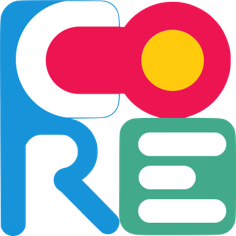 CORE-MIS: social protection management software from the WorldBank:(https://core-mis.org/) 
Joint feasibility workshop in September 2022
Agreement to join forces signed last year
Aim: migrate CORE-MIS functionality to openIMIS
Distribution: not yet specified
2
2023-03-28
CORE-MIS & openIMIS Merger - Developer Onboarding
Roadmap to Joint Product & Initiative
*Status: Sep 2022
Year 1 (start: Jan 2023)
Year 2
Technical
core-MIS
Maintenance & Support
Added Features
openIMIS
new *MIS
new *MIS
Migrate Country 1
Migrate Country 2
Migrate Country 3
Implementation
New Country 1
New Country 3
New Country 2
Governance
Grant
License
Governance Structure
Communication
Announce
Branding (name, logo ..)
Demo
Community
Community Expansion
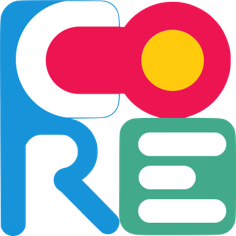 3
2023-03-28
CORE-MIS & openIMIS Merger - Developer Onboarding
Timeline
GIZNew project phase
2023 (start: Jan 2023)
2024
General
Software Maintenance
Software maintenance
Merger
specific
Contracts
WB-GIZ EFO
WB-GIZ EFO Extension
Development (new features …)
Migration
carry over?
Releases
23-04
23-10
24-04
24-10
23-06
23-10
23-04
Milestones
WB Spring Mtg
oIComm Mtg.
WB Fall Mtg
Release incl. CoreMIS features
4
2023-03-28
CORE-MIS & openIMIS Merger - Developer Onboarding
Coordination & Community
Among the core (sub)teams 
General (project management) – bi-weekly for the start, can be adjusted as needed
Regular “deep dive” Devs – weekly (start: 2023-04-04 09:00 UTC)
Communications
Regular standing weekly community calls (IC / DC etc.)
Introduce/explain CORE-MIS to openIMIS IC during monthly Bhela (22. Feb.), regular updates in the following  
Developer calls (weekly, Gumzo monthly)
In person developers workshop: 2023-05-08 – 2023-05-12
Community meeting in Cameroon (June 2023)
Intro among WB team and funders
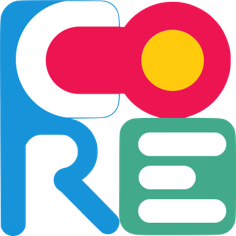 2023-03-28
CORE-MIS & openIMIS Merger - Developer Onboarding
Development
WB: steering of the development:
e.g. migration strategy, definition of sprints, instructing developers, test cases, testing …
GIZ: moderation and integration into community structures

Next:
Alignment of objects 
Agile workflow
Co-working platforms
Assembly line
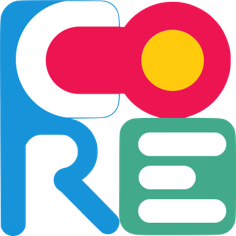 2023-03-28
CORE-MIS & openIMIS Merger - Developer Onboarding
Several modules are already available and more are being developed
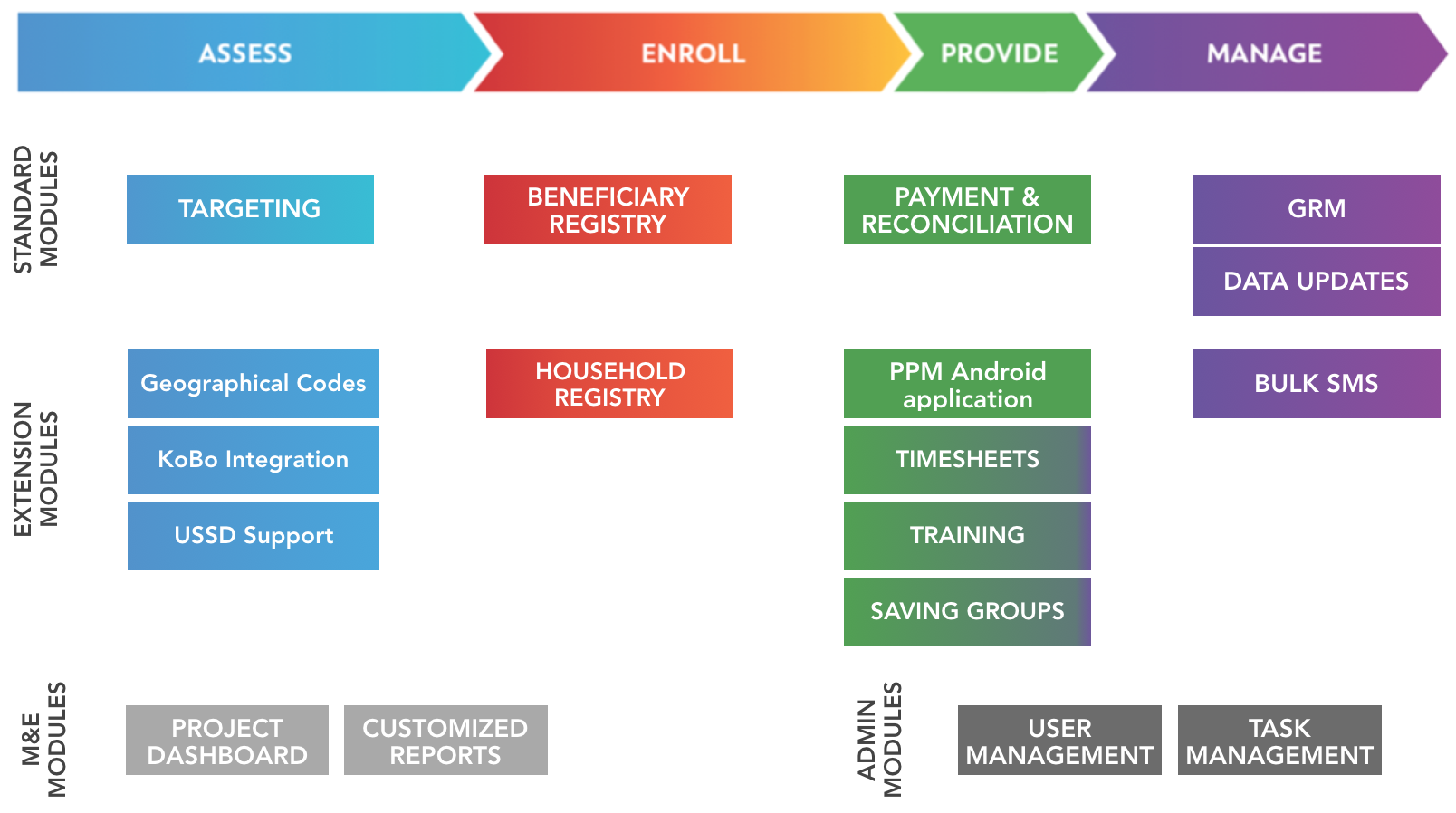 7
openIMIS Modules & Functionalities
Beneficiary Management
Contract Management
Product Management
Premium Management
Claim Management
Accounting
Provider Management
insuree/family
contract
product
contributions
medical pricelist
claim
invoice
insuree batch
policy
medical
payer
health facility
claim batch
payment
policy holder
contribution plan
policy notification
claim AI
Technical Administration
authentication
user & roles
GEO location
Interoperability
FHIR 3
FHIR 4
ETL (DHIS2)
+ mobile apps
Customization
language packs
calculations
Core
reports
AI services
tools, home, …
8
2023-03-28
CORE-MIS & openIMIS Merger - Developer Onboarding
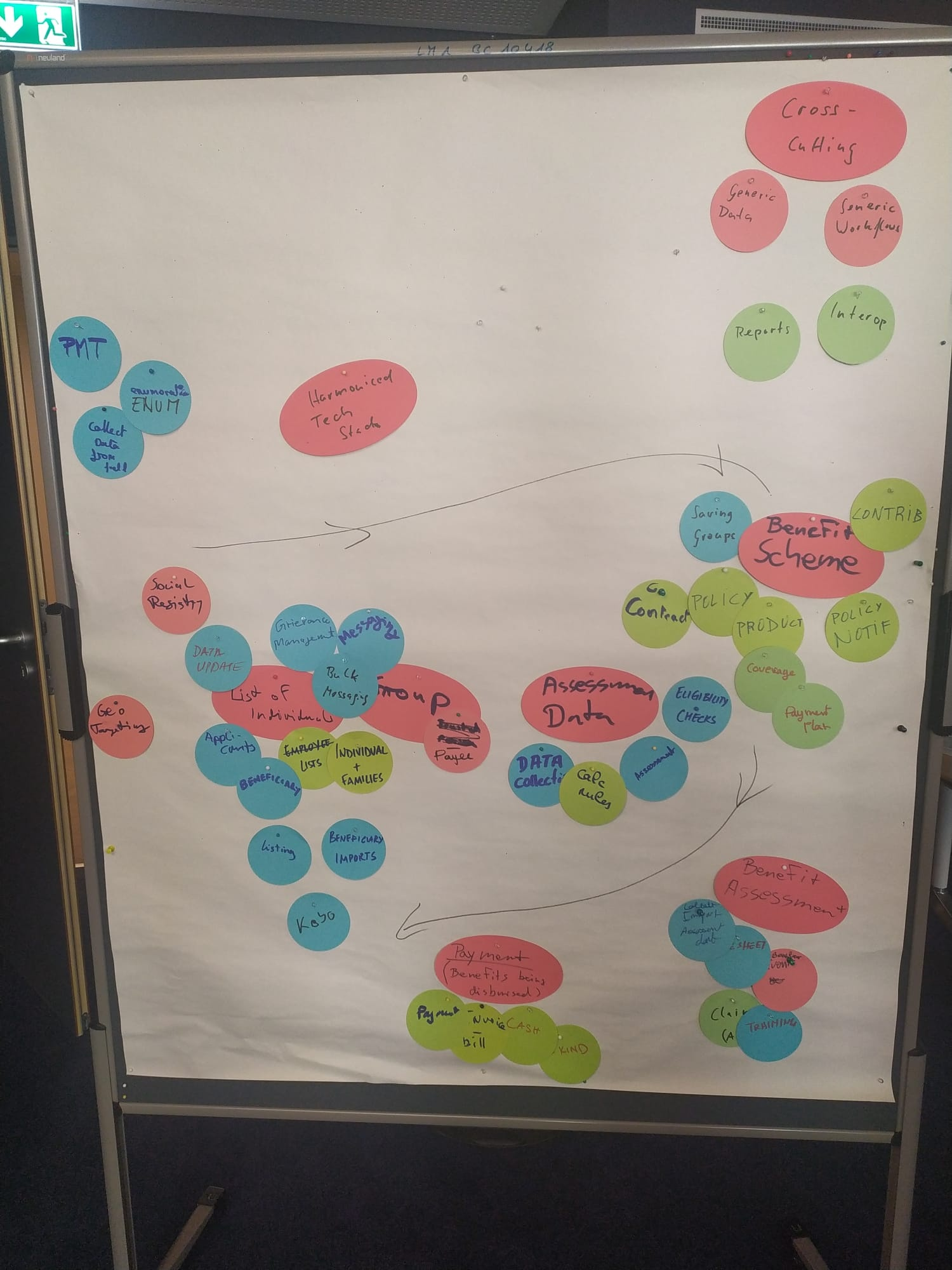 Objects to Migrate
(don’t nail me down on this)
Benefit Schemes
Individuals
Targeting
Groups
Assessment Data
Benefit Assessment
Payment / Benefit
Data
CORE-MIS features
openIMIS features
9
2023-03-28
CORE-MIS & openIMIS Merger - Developer Onboarding
Migration of Features
future ?
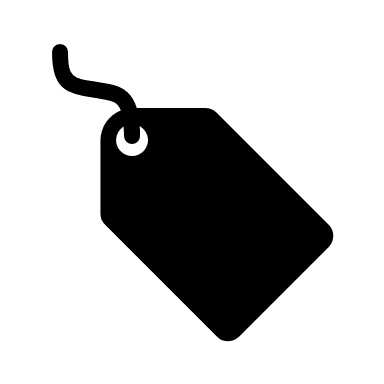 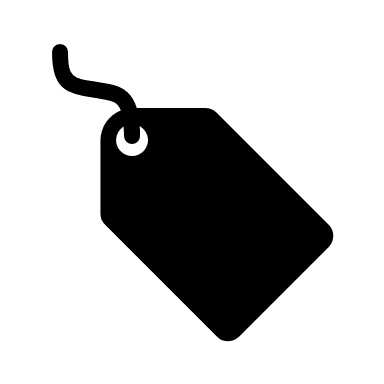 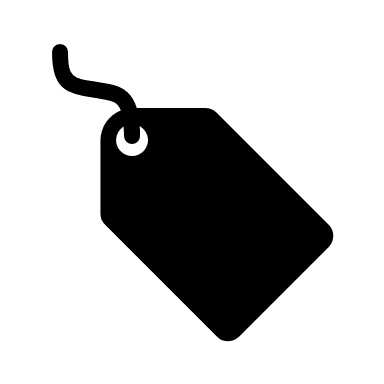 Branding
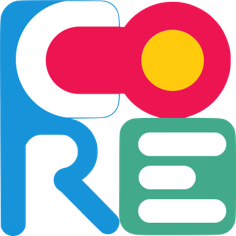 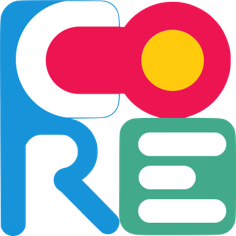 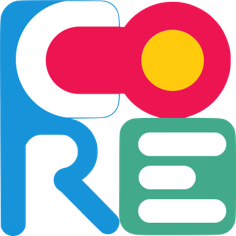 now
intermediary
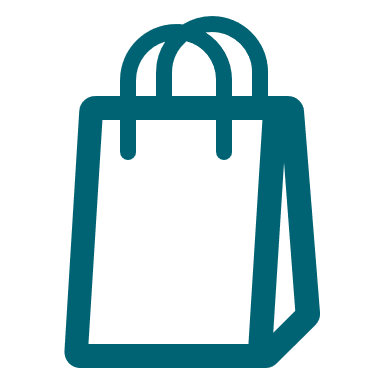 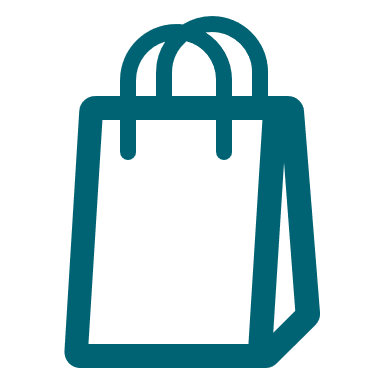 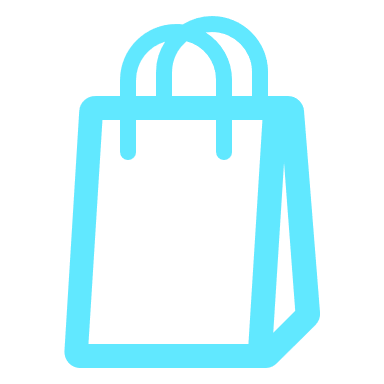 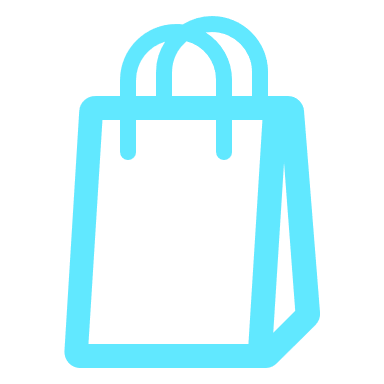 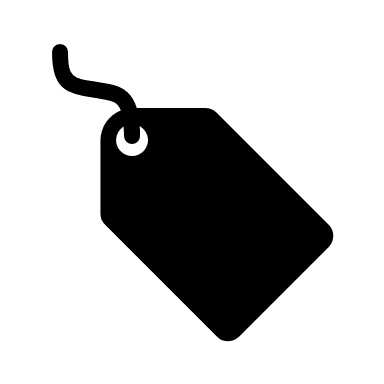 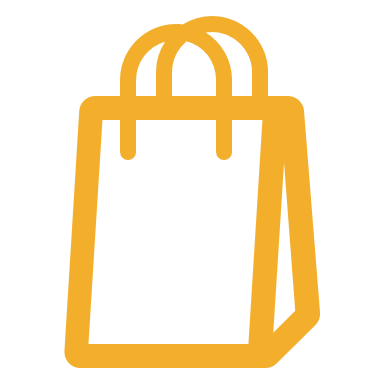 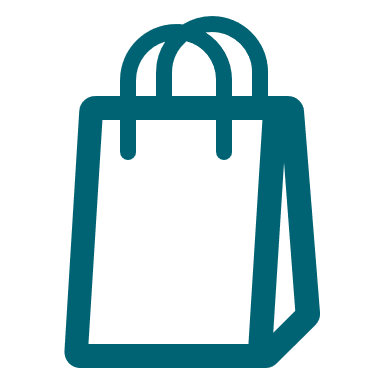 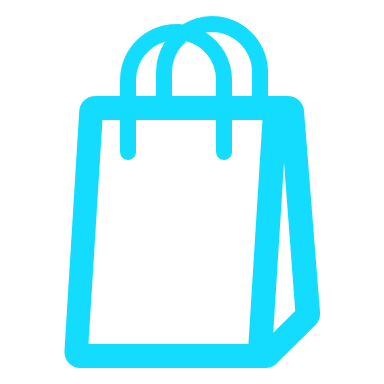 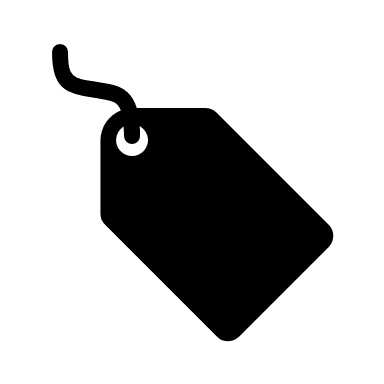 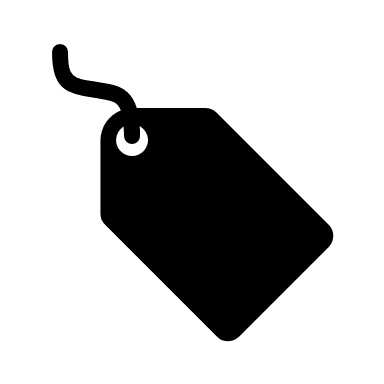 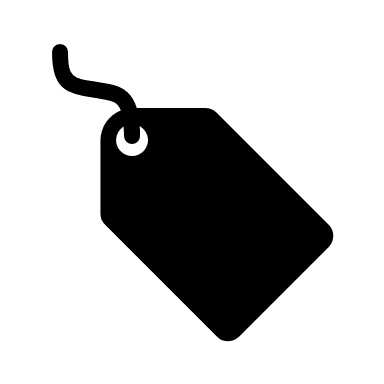 Packaging / Distribution
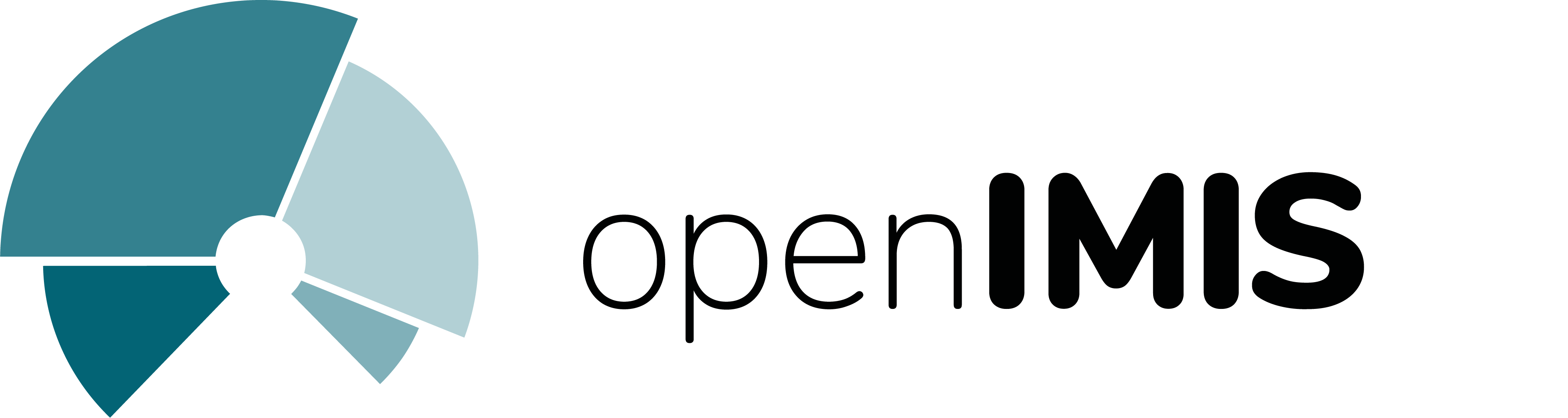 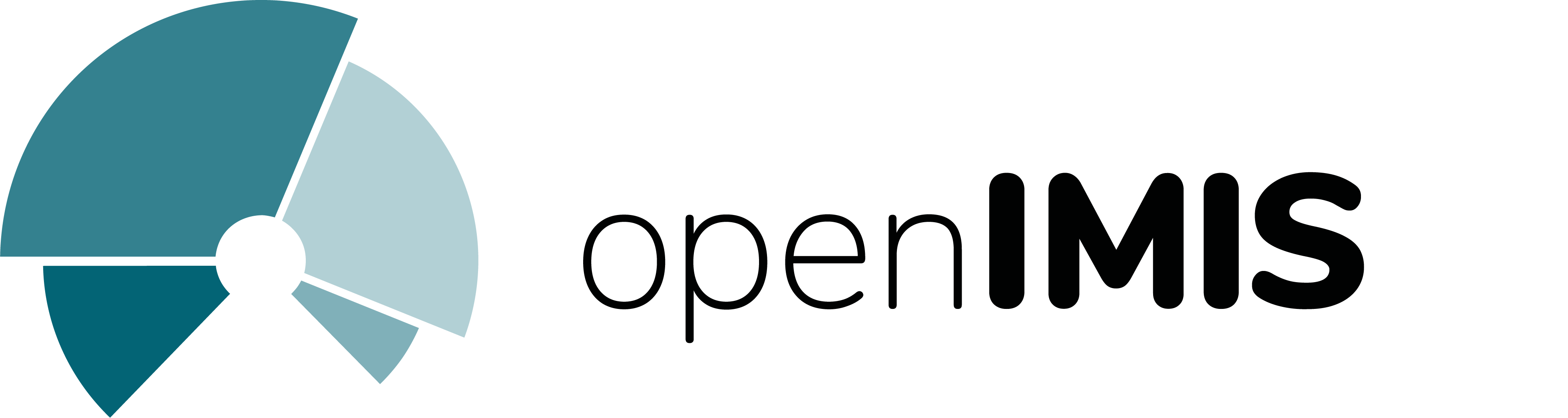 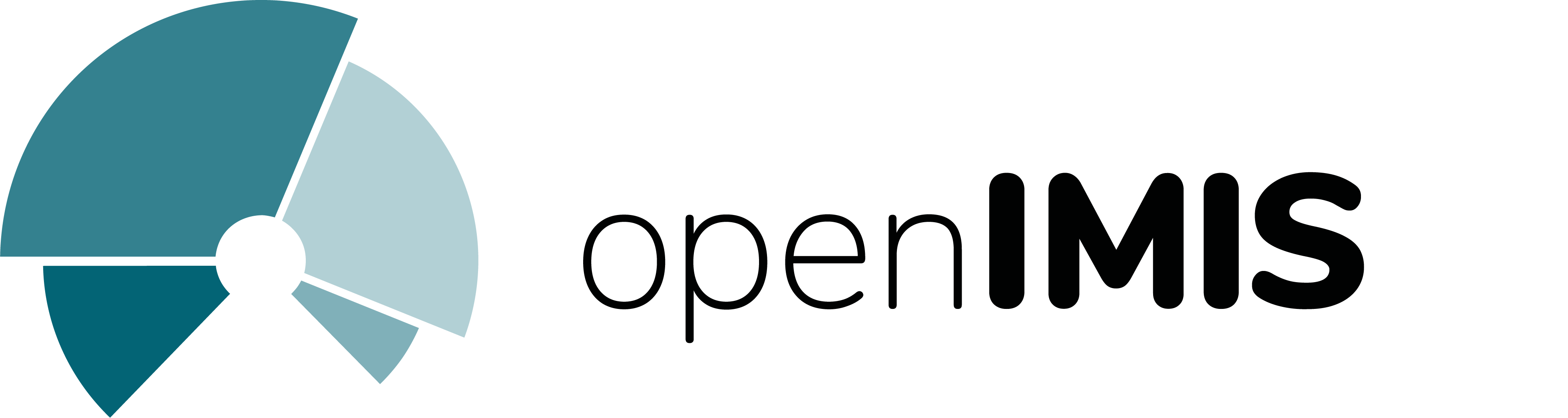 Functionalities
Technical Platform
10
2023-03-28
CORE-MIS & openIMIS Merger - Developer Onboarding
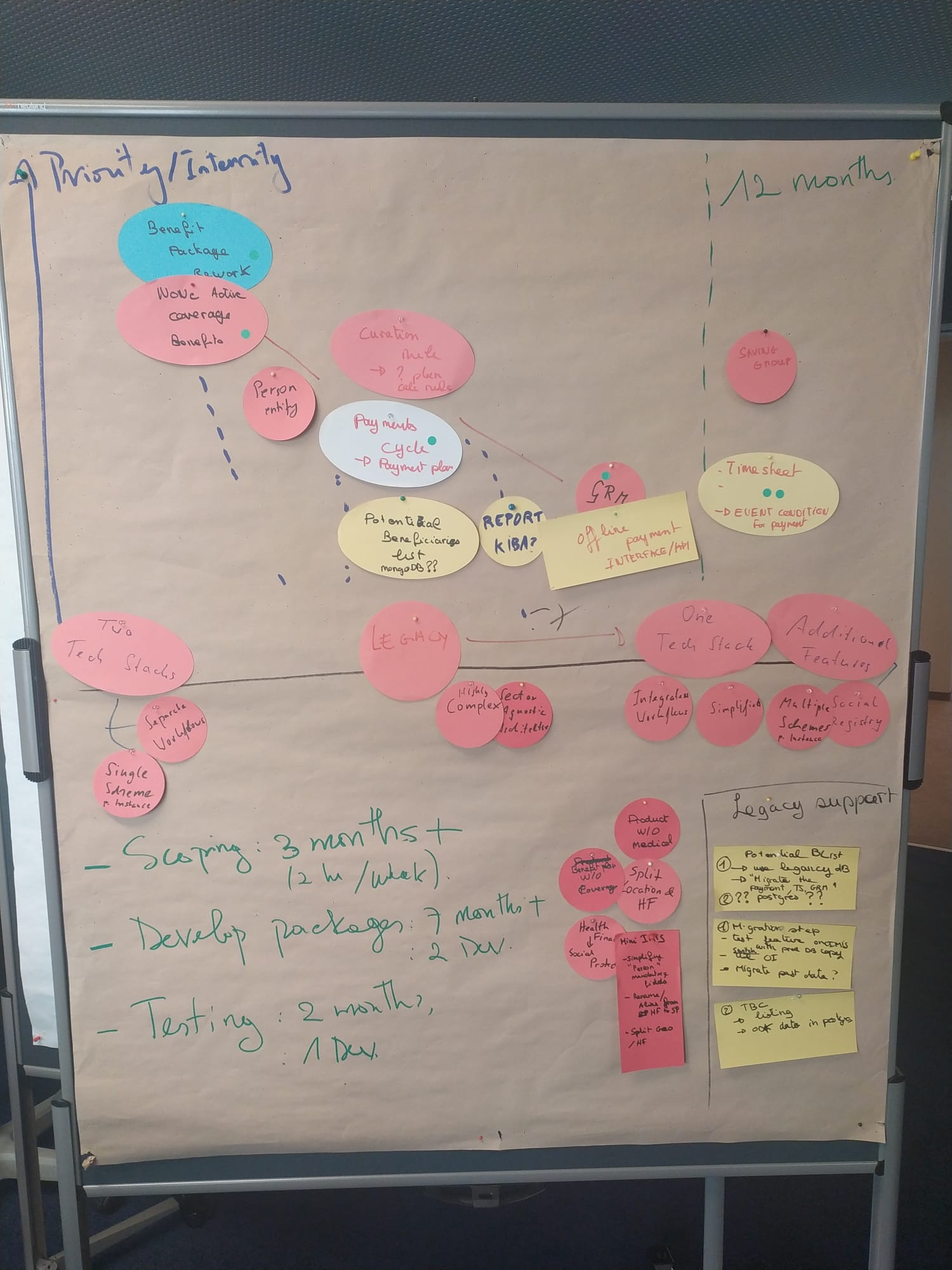 Proposal: Agile Workflow
2023 (start: Jan 2023)
2024
Project Phase 2020 -2023
Project Phase 2023 -2025
Dev. Contracts
Maintenance
Maintenance
REST-API, Reports
Migration
carry over?
Development
Sprints
Releases
23-04
23-10
24-04
24-10
11
2023-03-28
CORE-MIS & openIMIS Merger - Developer Onboarding
Assembly Line: openIMIS Sandbox
on demand
Deployment
https://openimis.atlassian.net/wiki/spaces/OP/pages/3219128428/Sandbox+Landscape
12
2023-03-28
CORE-MIS & openIMIS Merger - Developer Onboarding
Platforms
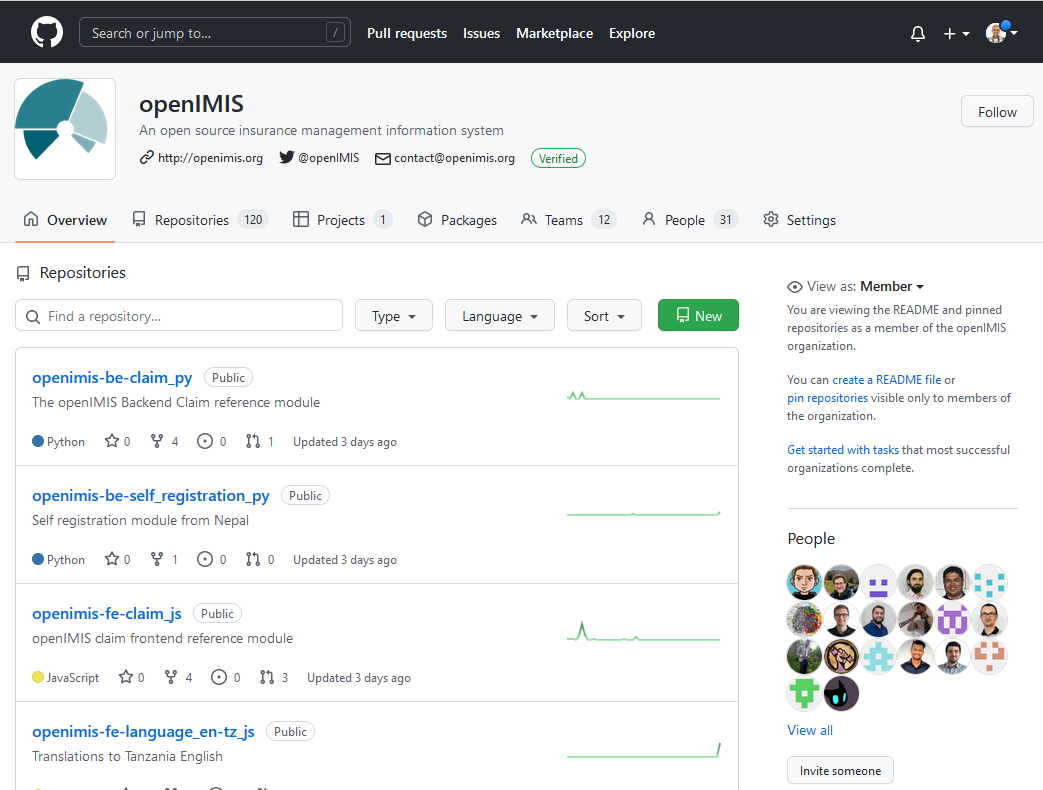 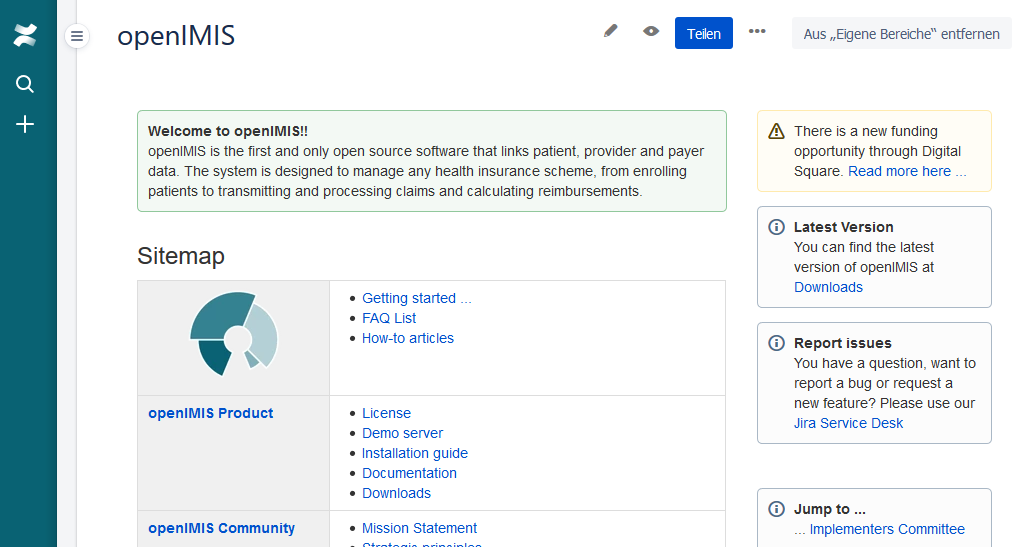 Homepage
Wiki
Forum
Document Share
Chatgroup
Service Desk 
Issue Tracker
Code repository
Internationalization
Demo Server
Documentation

Next call: Agreement on the base set of tools/platforms for coordination, joint work etc
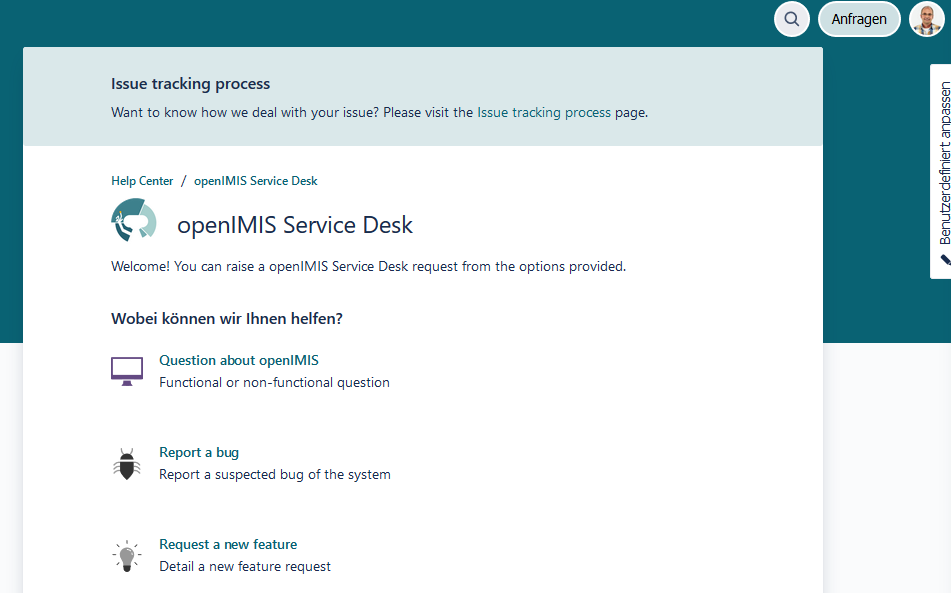 2023-03-28
CORE-MIS & openIMIS Merger - Developer Onboarding
Project Links in the Wiki
Project landing page
partner page CORE-MIS
partner page SolDevelo
Partner page WorldBank (2B done)

Developers Hall of Fame
14
2023-03-28
CORE-MIS & openIMIS Merger - Developer Onboarding